Lifestyle periode 1: Mijn leefomgeving
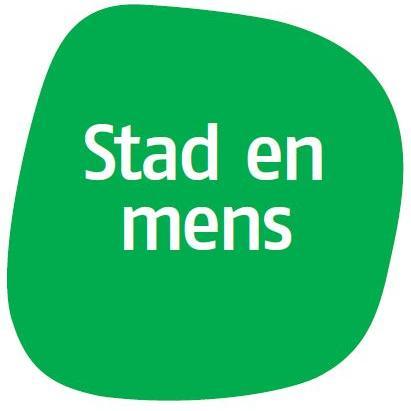 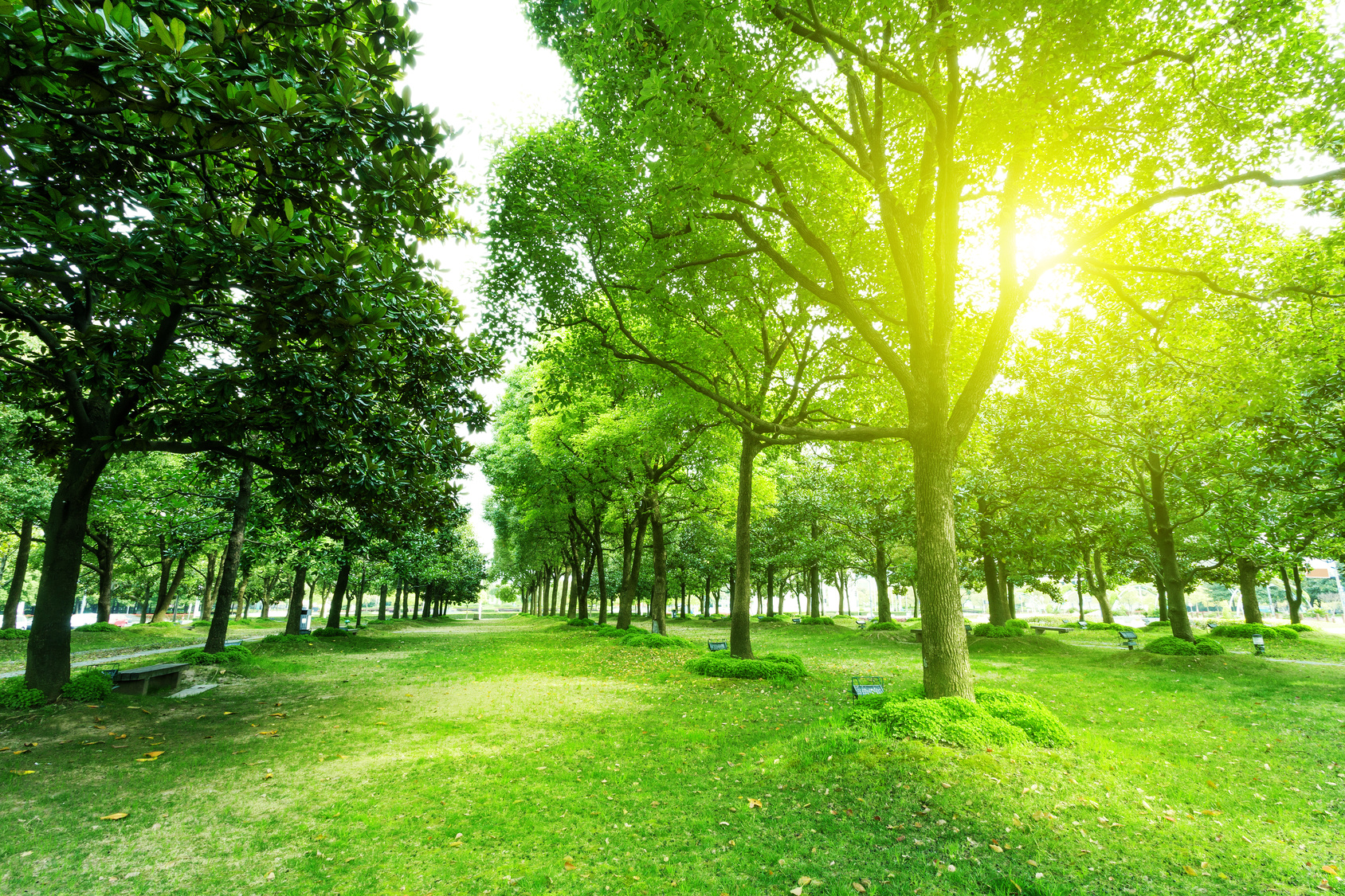 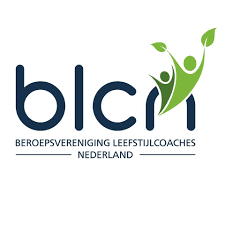 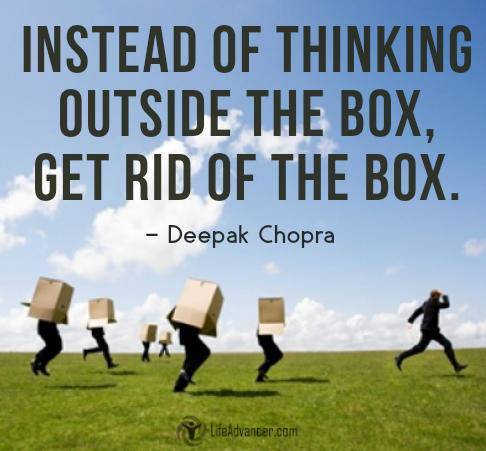 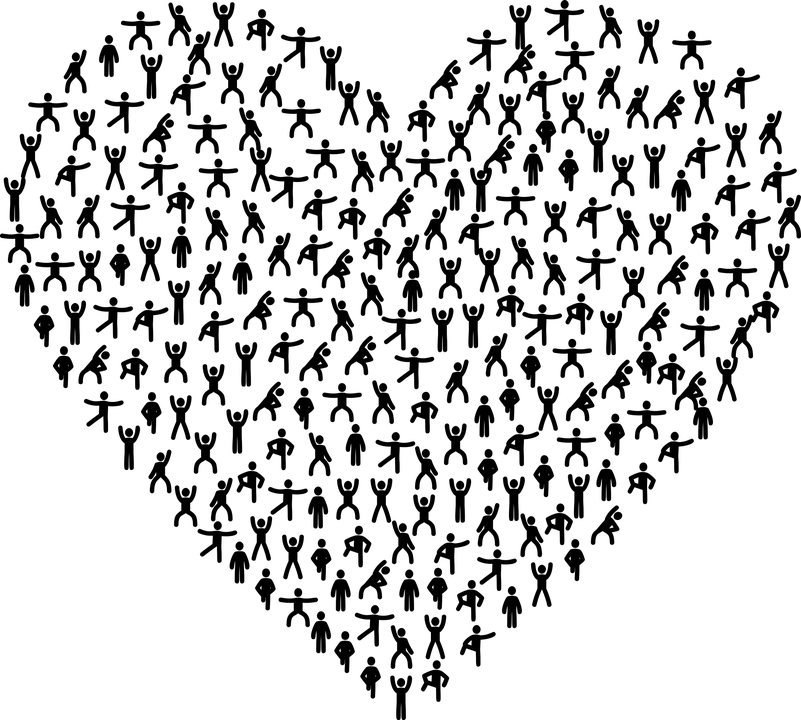 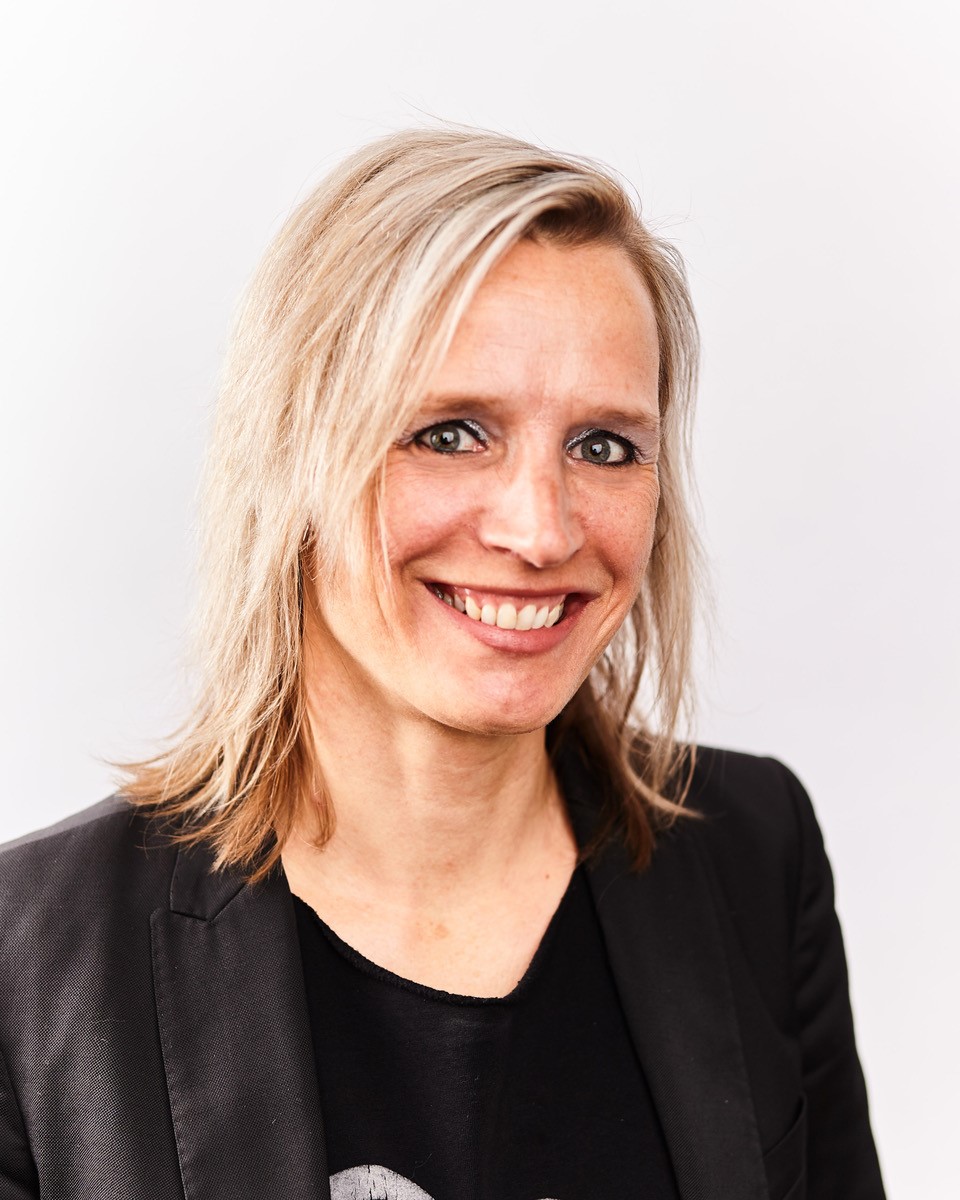 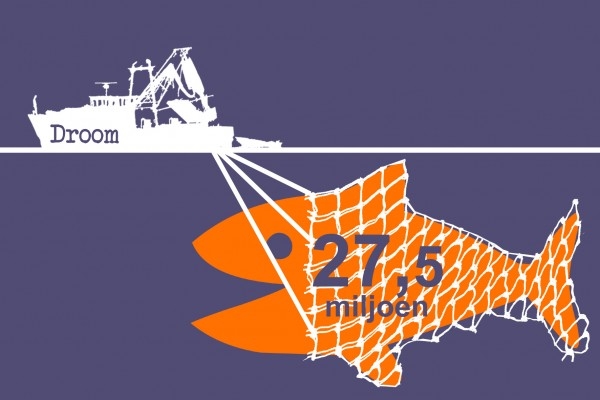 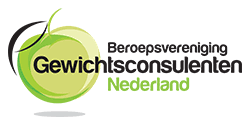 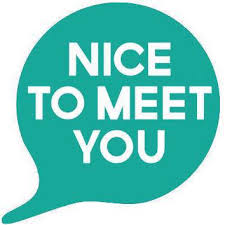 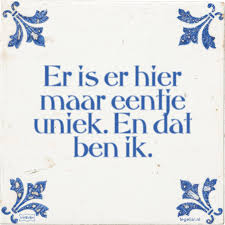 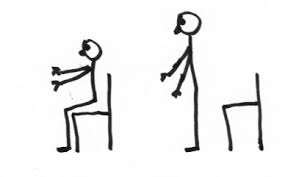 KennismakingDat ben ik!
Jullie beelden bij het vakgebied..
Lifestyle periode 1
Doel van de periode: kennismaking met de opleiding en de specialisaties. Je gaat kijken naar de eigen leefomgeving en eigen gedrag. 

Einddoel: een bijeenkomst organiseren voor ouders en andere genodigden over wat de student geleerd heeft tijdens de eerste periode op school. Deze bijeenkomst wordt het verhalencafé genoemd, omdat de student wordt gestimuleerd storytelling te gebruiken om zo mensen mee te nemen in het verhaal. 
Lesplanning : 1 uur Gebaseerd op 1 lesuur per week

LA opdracht (deze moet voldoende zijn voor deelname eindtoets)
Definitie van gezondheid
De meest bekende definitie van gezondheid werd beschreven door de World Health Organization (WHO) in 1948: “Gezondheid is een toestand van volledig lichamelijk, geestelijk en sociaal welzijn en niet slechts de afwezigheid van ziekte of gebrek.
Wat is de definitie van ziekte?
Ziekte is een schadelijke lichamelijke of psychische afwijking van een organisme. Meer specifiek is het een verstoring van de homeostase, het zelfregulerend proces waarbij biologische systemen hun stabiliteit bewaren door zich aan te passen aan de omstandigheden.
Wat zijn de onderwerpen?
Hoe voel ik me lichamelijk?
Hoe gaat het mentaal met me?
Hoeveel vertrouwen heb ik in mijn eigen toekomst?
Lukt het me te genieten van het leven?
In hoeverre kan ik meedoen in de samenleving?
Hoe ziet mijn dagelijks leven eruit?
Vul het web eens voor jezelf in op: https://test.mijnpositievegezondheid.nl/index.php#meting
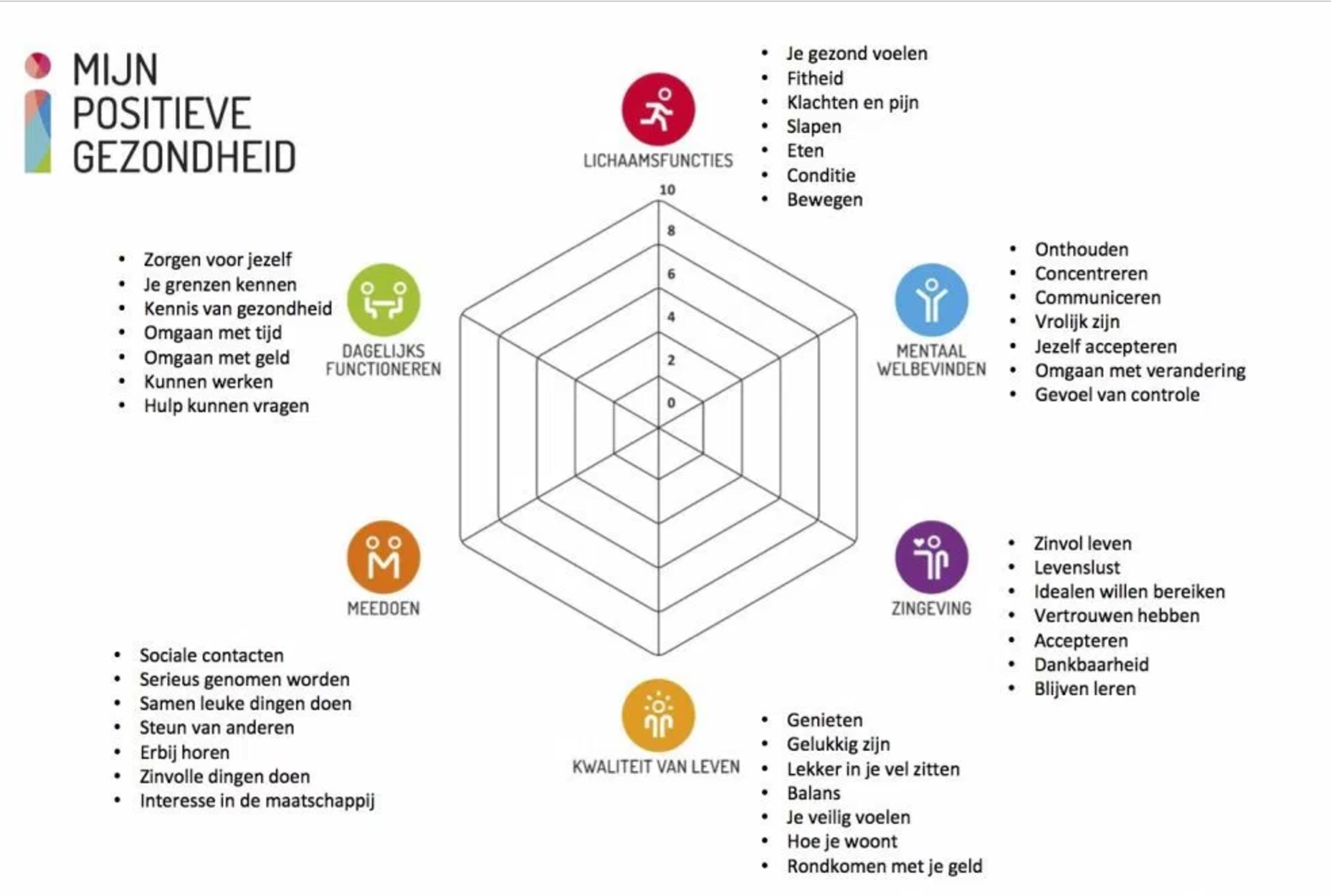 Positieve Gezondheid Machteld HuberHoe bewust ben je hier mee bezig, wat valt jullie op?
Gezonde leefomgeving
Gezondheid
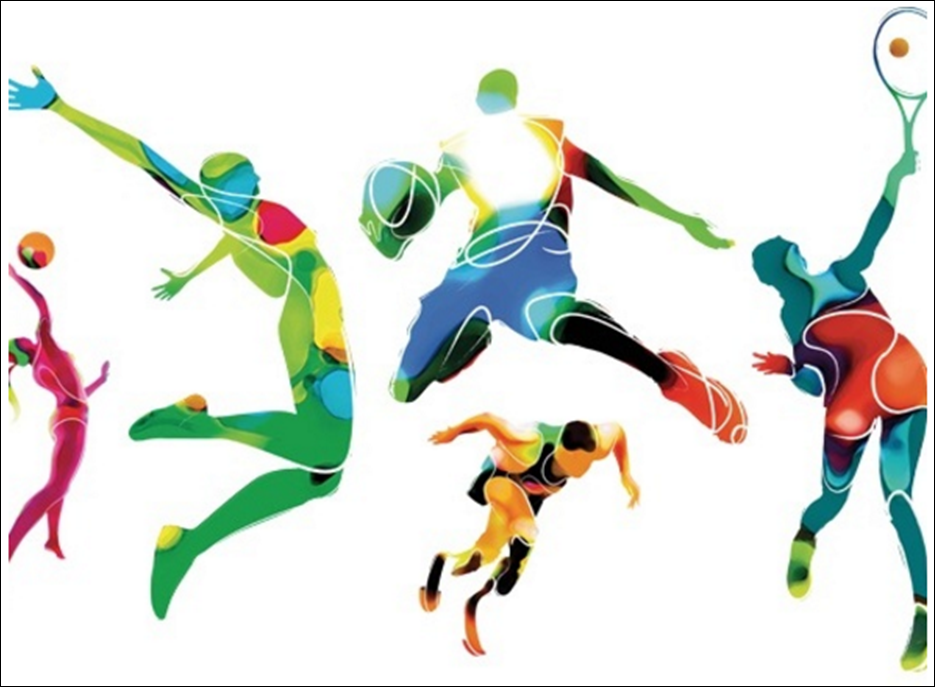 Gezondheid van mensen wordt bepaald door vier factoren:
Biologische of genetische aanleg 
Leefstijl 
Sociale en fysieke omgeving 
Gezondheidszorg 


Waar denk je aan?
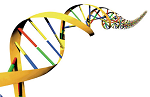 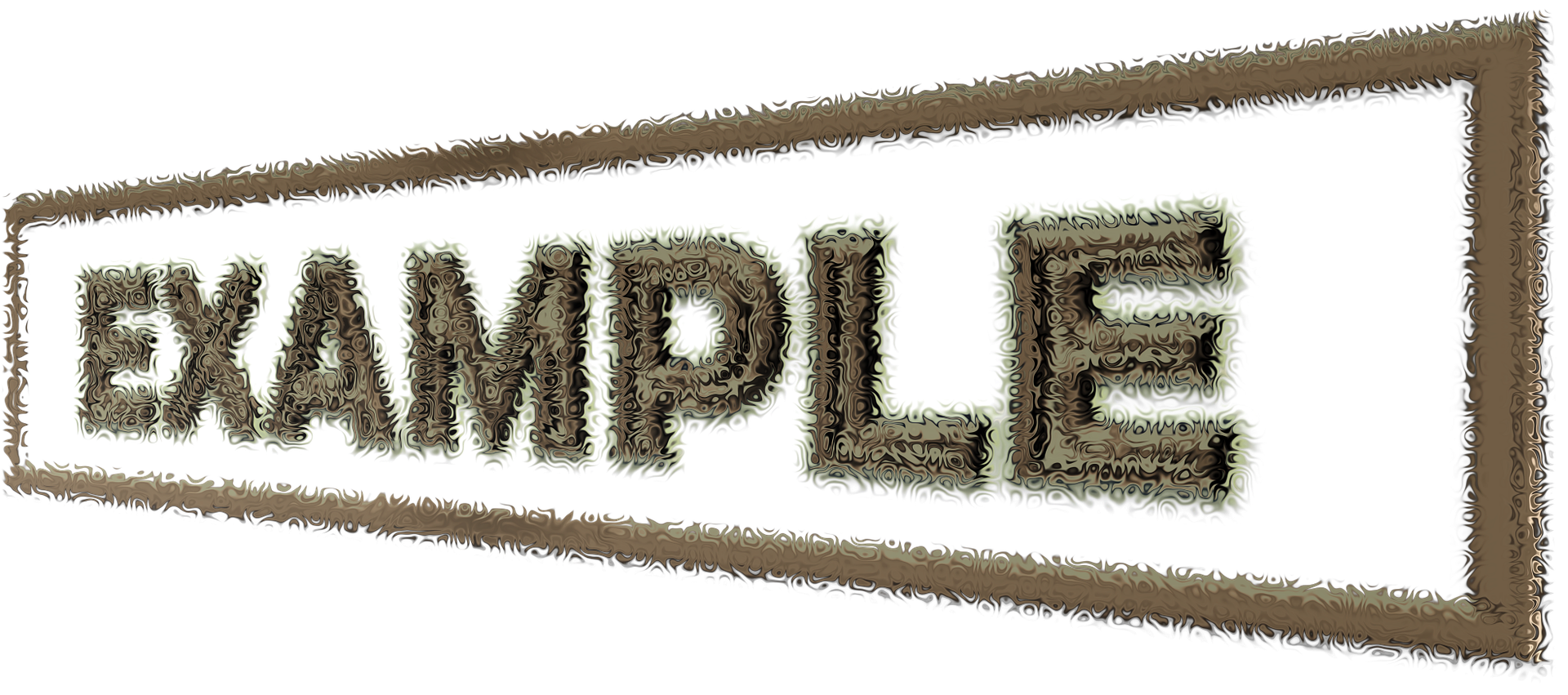 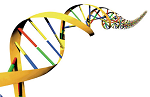 Gezondheid
Gezondheid van mensen wordt bepaald door vier factoren:
Biologische of genetische aanleg (DNA, geslacht, leeftijd)
Leefstijl (beweegpatroon, roken, alcoholgedrag, voeding, ontspanning) BRAVO
Sociale en fysieke omgeving (sociale relaties, werk & wonen)
Gezondheidszorg (organisatie, toegang en kwaliteit)
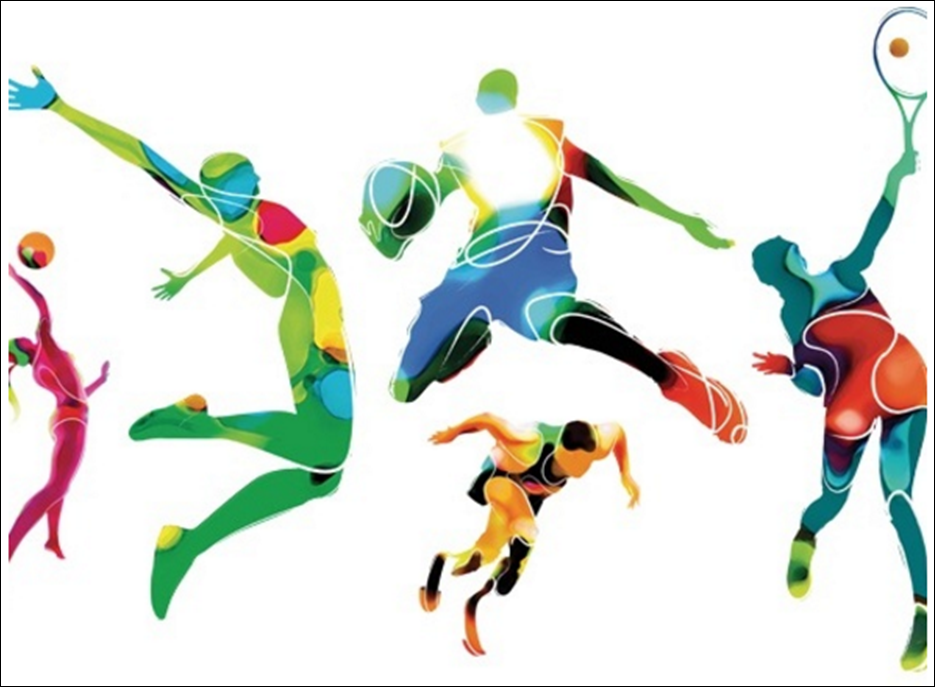 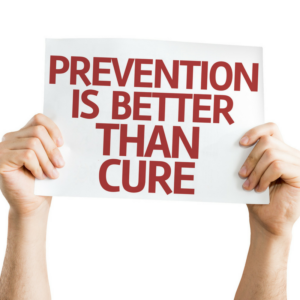 Soorten zorg
Zorg heeft drie vormen:
Preventie: zorgen dat men gezond blijft
Cure: beter worden als men ziek is
Care: zo goed mogelijk leven met een chronische ziekte
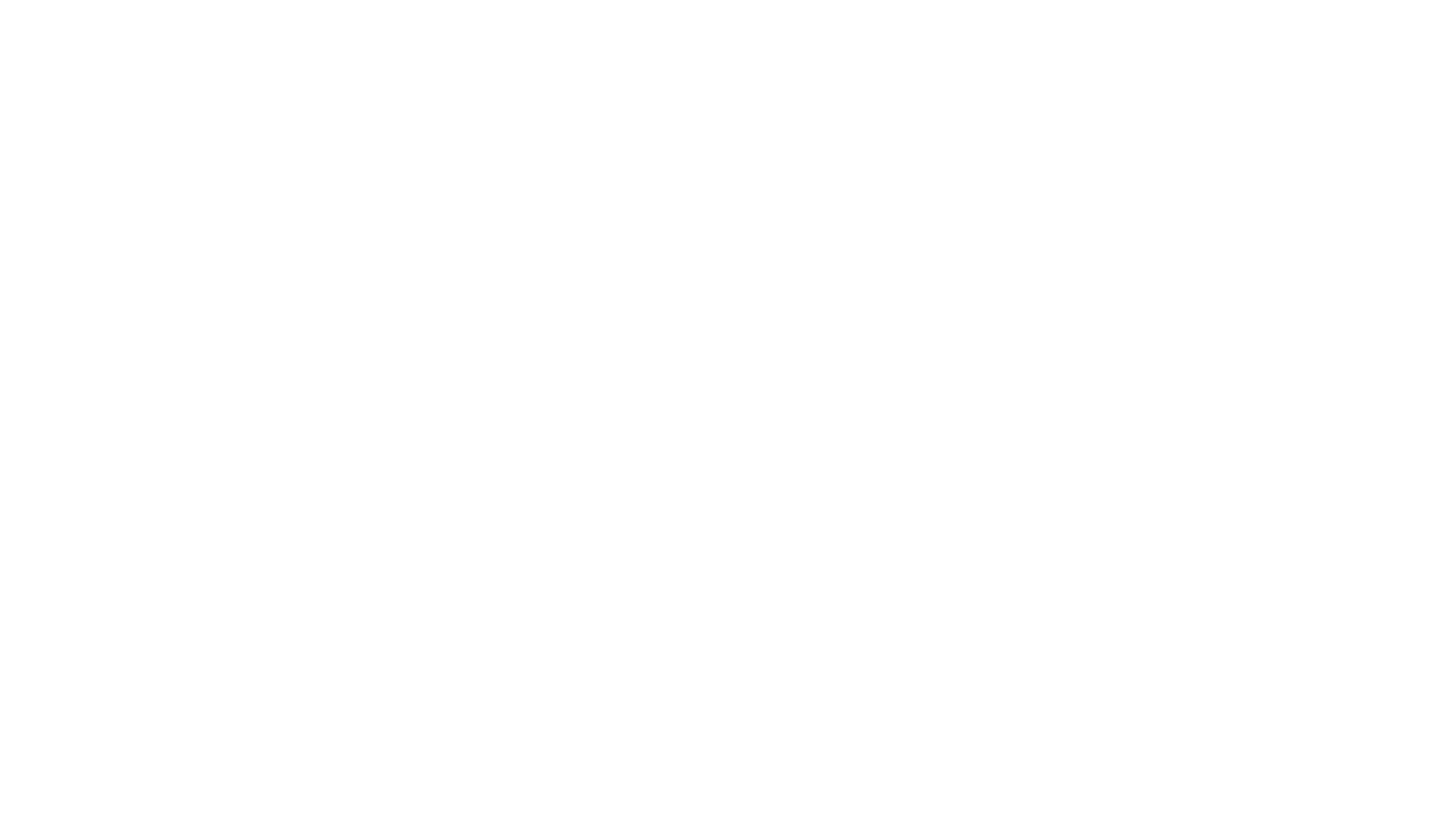 Zorg heeft drie vormen:
Preventie: zorgen dat men gezond blijft
Cure: beter worden als men ziek is
Care: zo goed mogelijk leven met een chronische ziekte
Waar focussen we op bij Lifestyle en waarom?
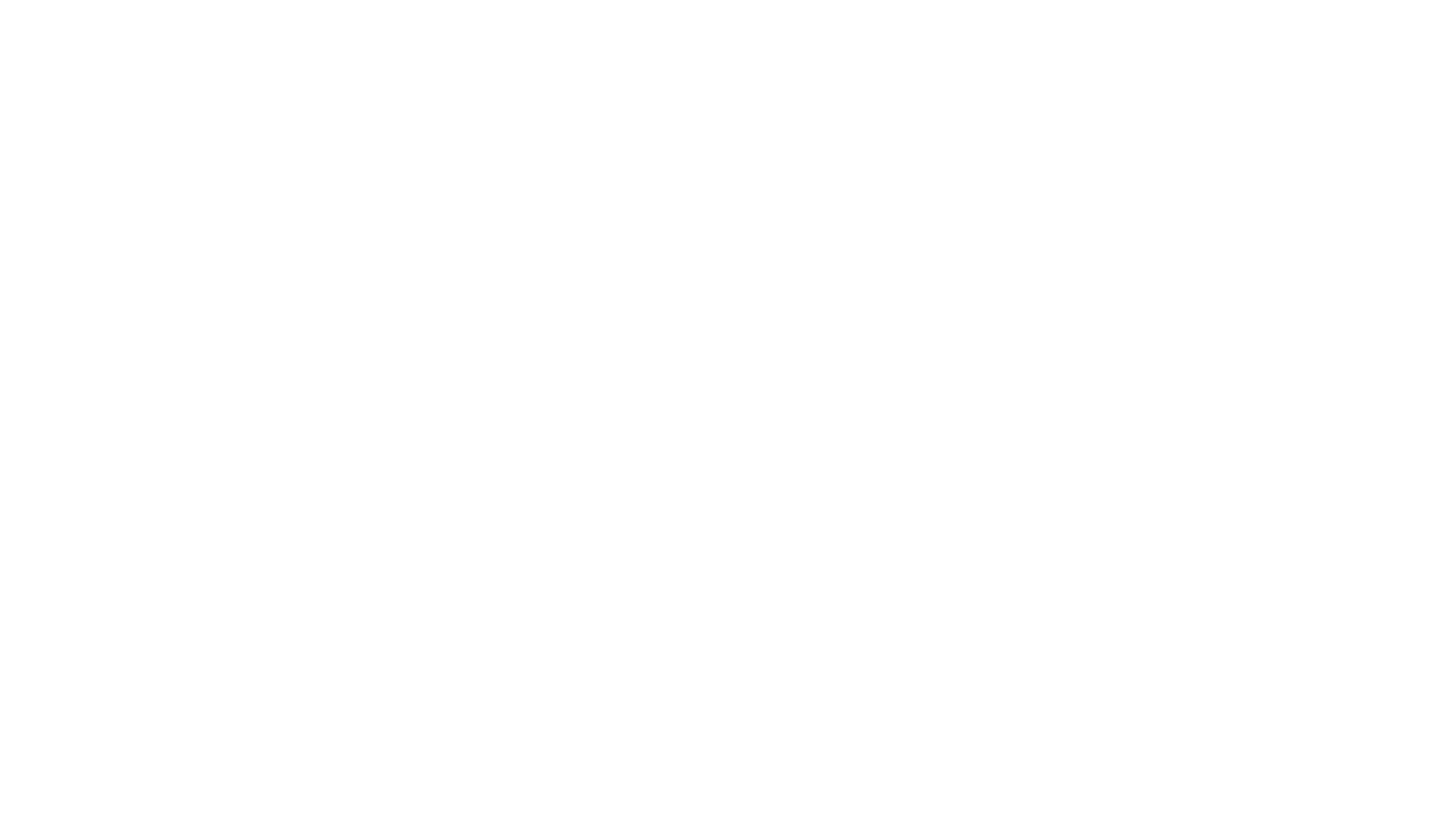 1) Hart- en vaatziekten
Nog steeds de belangrijkste doodsoorzaakRisicofactoren zijn:
Verhoogde bloeddruk
Verhoogde cholesterol
Overgewicht
Gebrek aan lichaamsbeweging
Roken
Overmatig alcoholgebruik

2) Diabetes Type 2 
Diabetes komt steeds vaker voor ten gevolge van:
Overgewicht
Gebrek aan lichaamsbeweging

3) Overgewicht
Komt voor te gevolge van:
Slechte eetgewoonten
Gebrek aan lichaamsbeweging
Toename in “welvaartziekten”
Bewegen!
Beweegrichtlijnen
[Speaker Notes: 30 minuten
Kleine workout powerbands inclusief uitleg alle voordelen. Eventueel met muziek?
Aan de slag met de 5 stappen van de beweegcirkel. Opsplitsen in 2 groepjes.
Stappen doorlopen.]
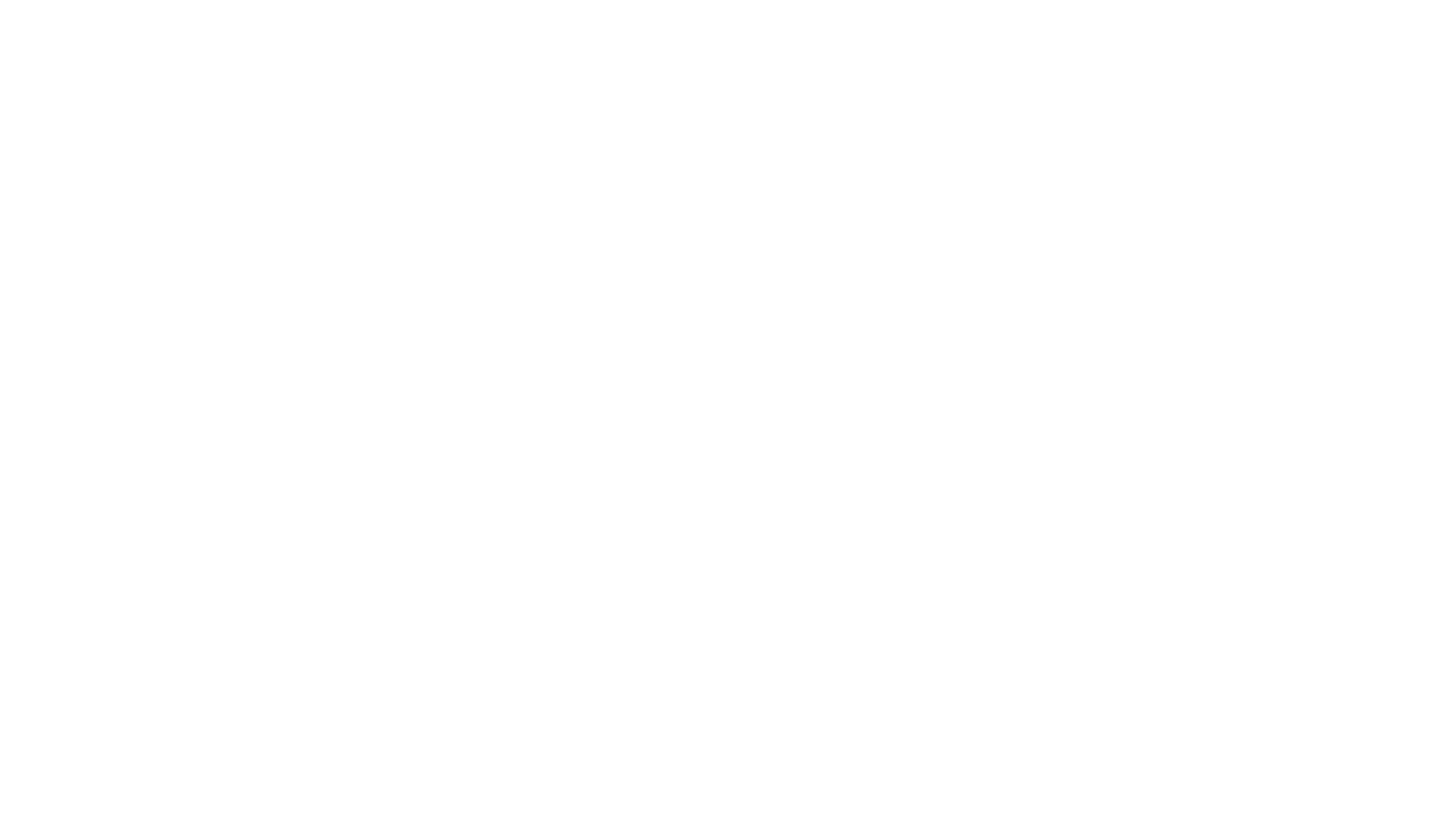 Gezamenlijke Evaluatie
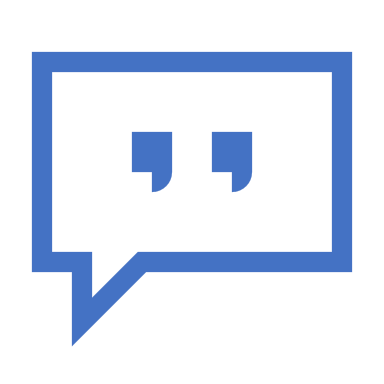 Welke onderwerpen kwamen aanbod?
Welke onderwerpen vind je interessant?
Wat heb je gedurende deze les geleerd?